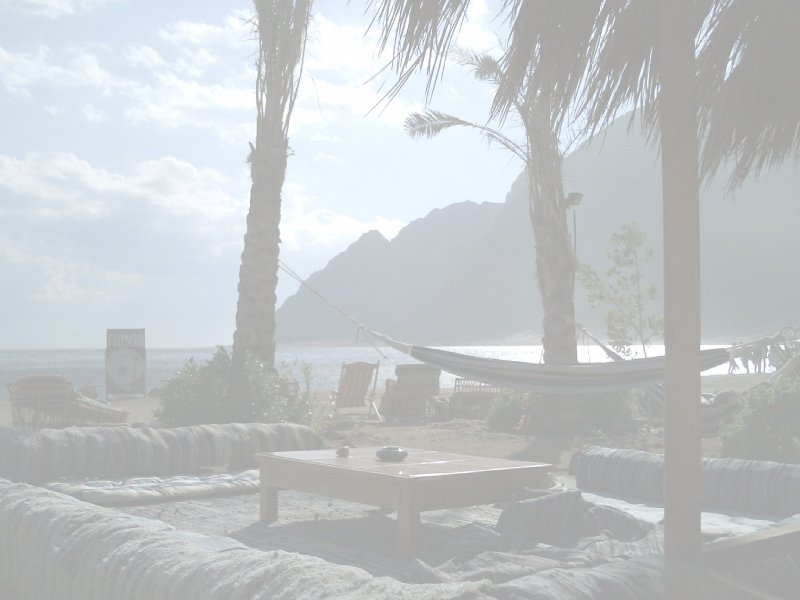 Linear and non-linear PS optics: MAD8, MADX, PTC and pole-face angles
R. De Maria, A. Franchi, S. Gilardoni, M. Giovannozzi, 
T. Risselada   & F. Schmidt
LIS  meeting 11 February 2008
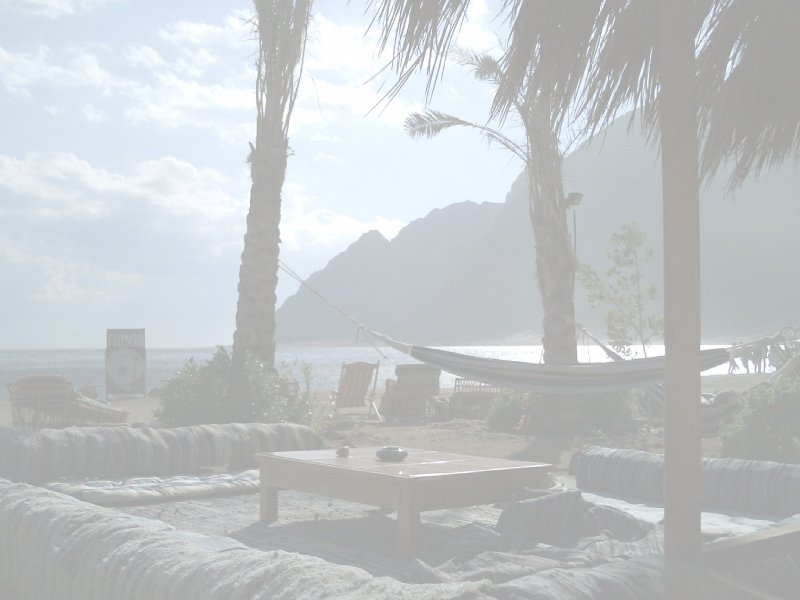 Context
1. Simulations of the Multi-turn Extraction have been so far done with a single-particle 2D MAD8 PS model (optics, bump settings) and a multi-particle 4D simplified model -Henon map- (optimize capture)
2. Need of 4D multi-particle simulations with the realistic PS lattice to describe consistently both the island capture and the extraction (slow and fast bumps)
3. A MAD8-based script was written.
    Why MAD8 and not MADX? To keep the same lattice model used during the design + compatibility with other scripts.
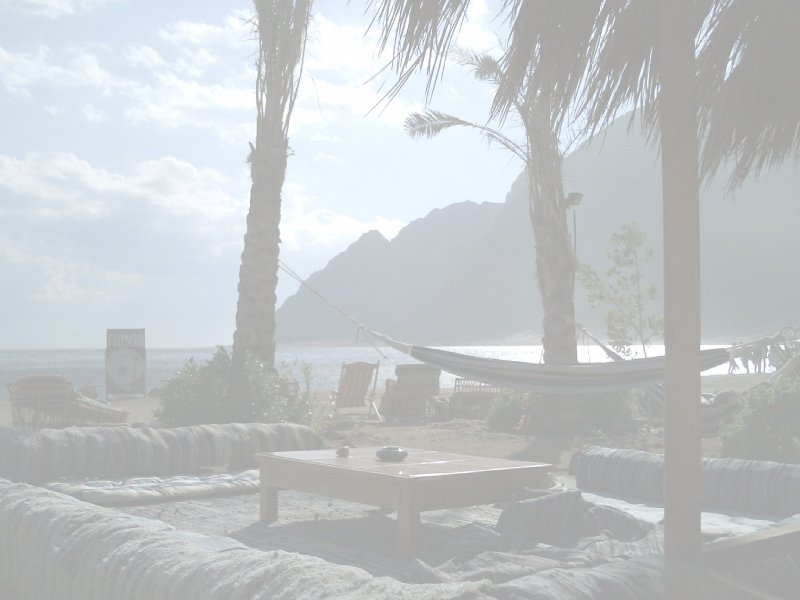 Context
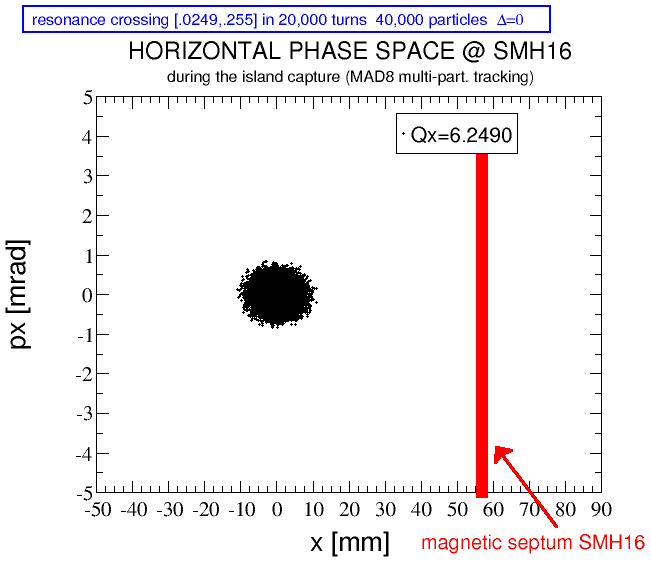 1. Simulations of the Multi-turn Extraction have been so far done with a single-particle 2D MAD8 PS model (optics, bump settings) and a multi-particle 4D simplified model -Henon map- (optimize capture)
2. Need of 4D multi-particle simulations with the realistic PS lattice to optimize both the capture and the extraction (slow and fast bumps)
3. A MAD8-based script was written.
    Why MAD8 and not MADX? To keep the same lattice model used during the design. design + compatibility with other scripts.
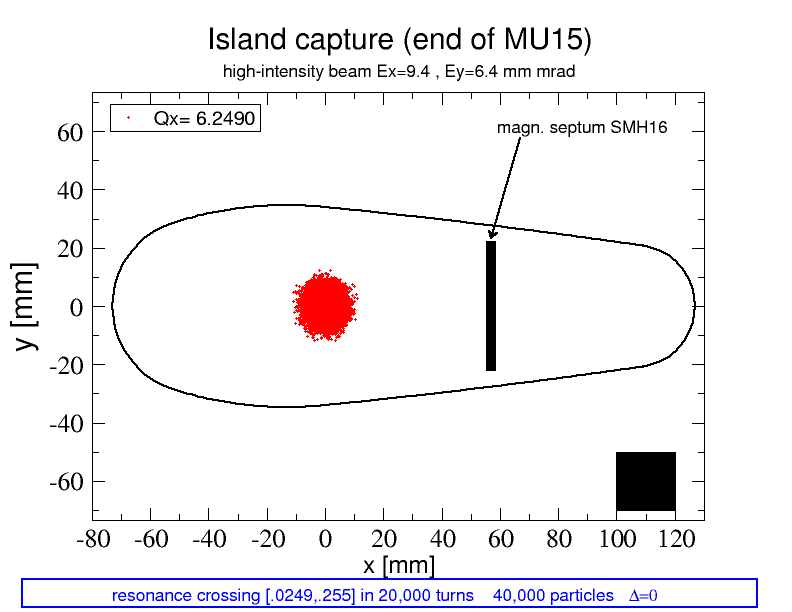 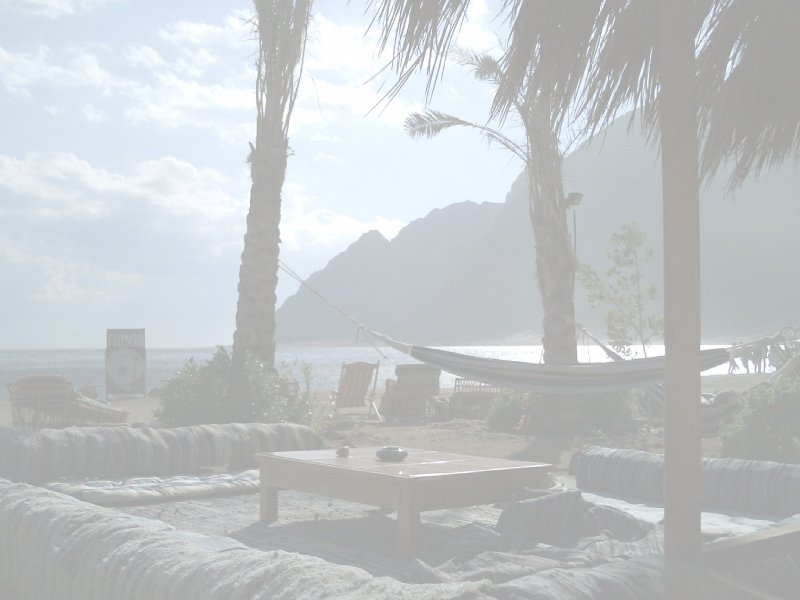 Context
Problem: MAD8 tracking predicts an unexpected vertical emittance blow up (~ linear with time).
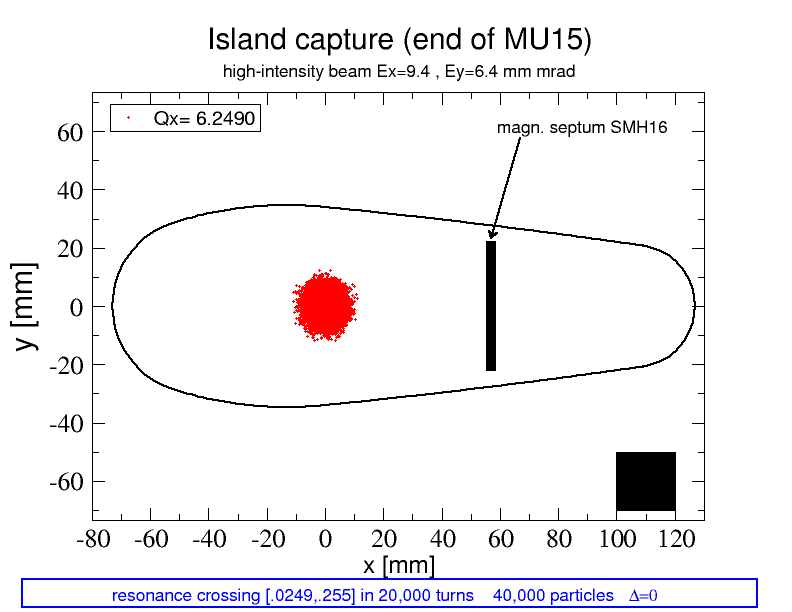 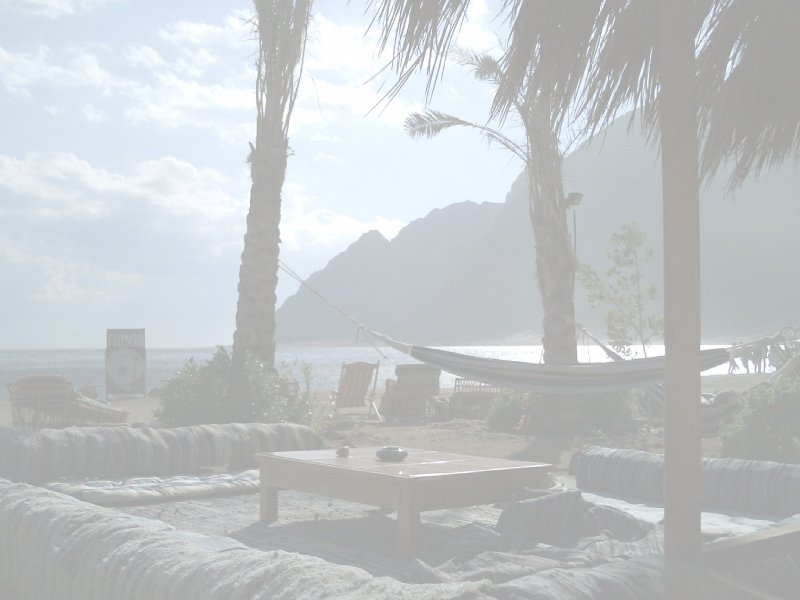 Context
Problem: MAD8 tracking predicts an unexpected vertical emittance blow up: single-particle tracking
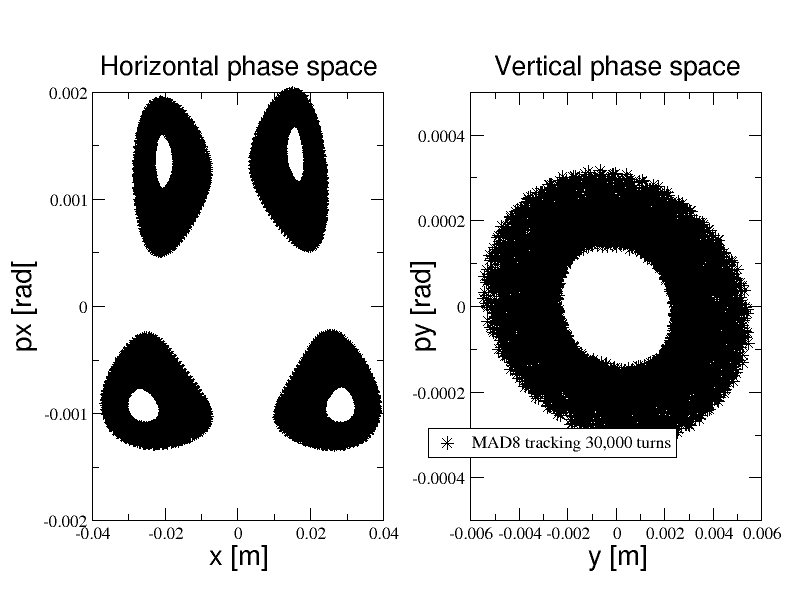 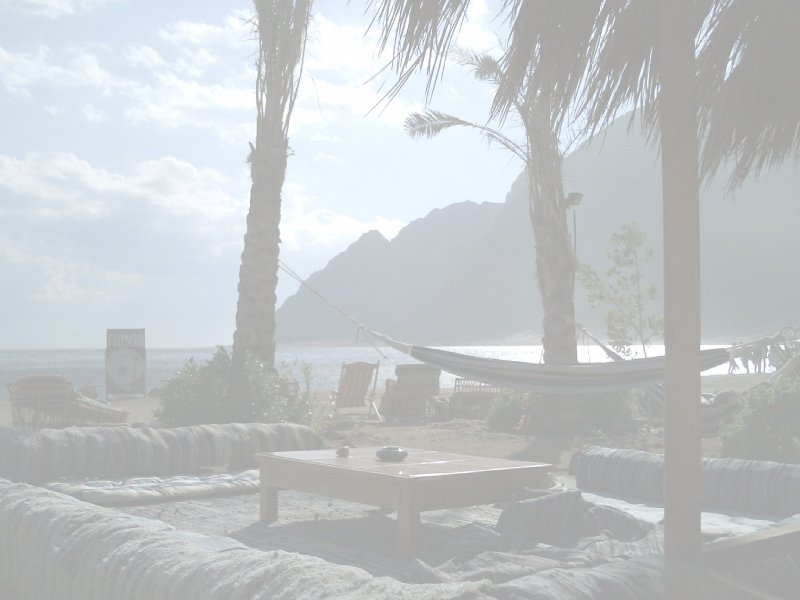 Context
Problem: MAD8 tracking predicts an unexpected vertical emittance blow up: single-particle tracking
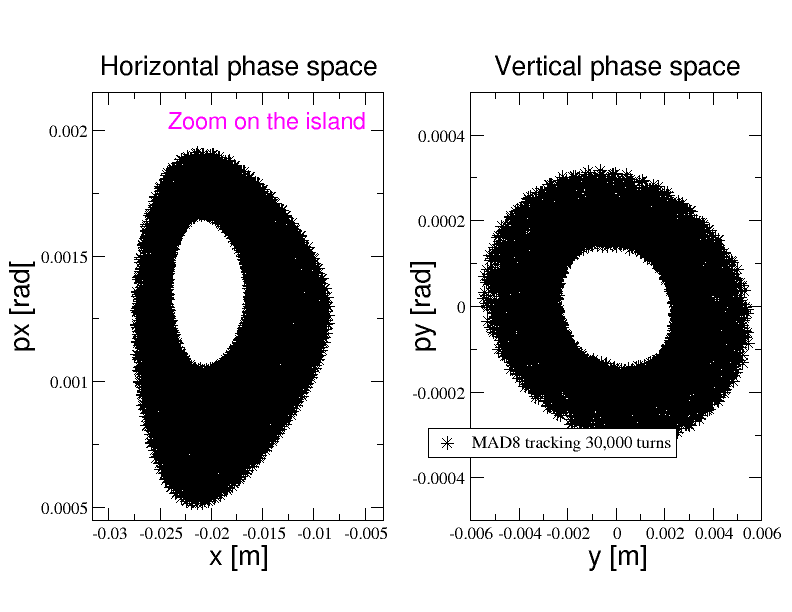 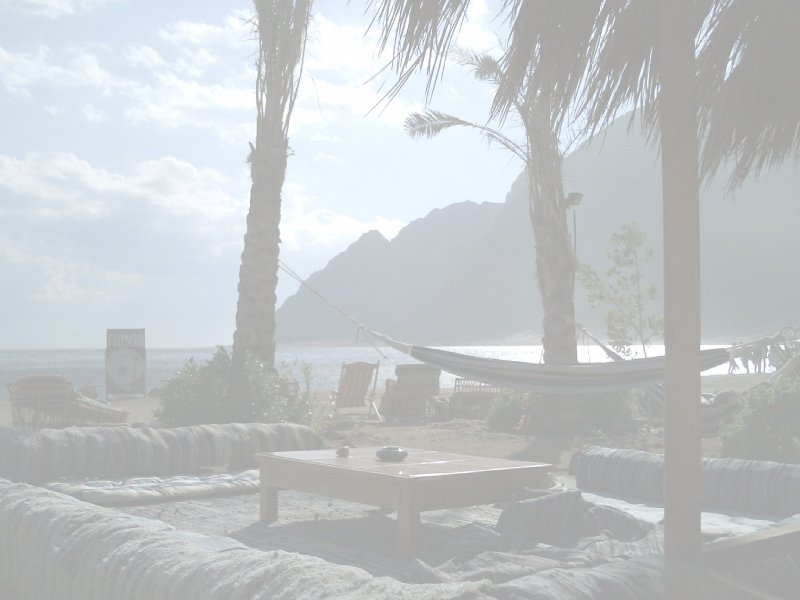 Context
Problem: MAD8 tracking predicts an unexpected vertical emittance blow up: single-particle tracking
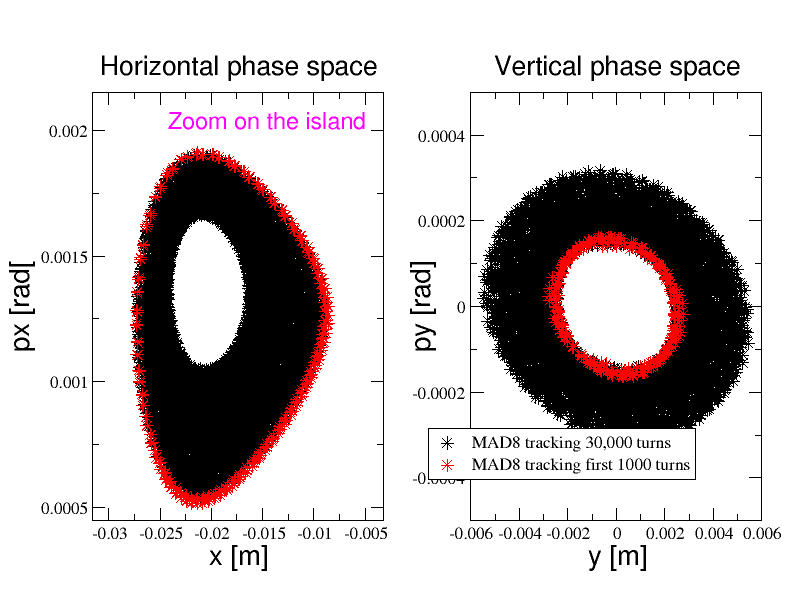 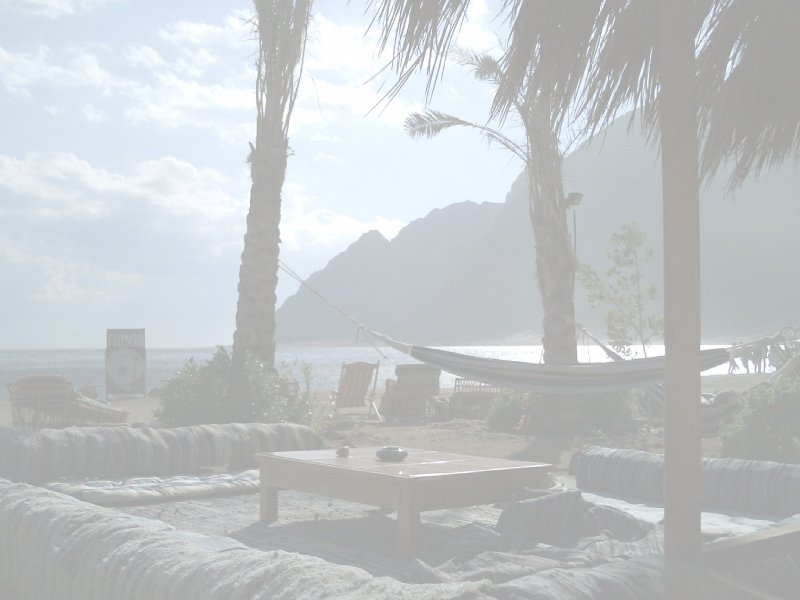 Context
Problem: MAD8 tracking predicts an unexpected vertical emittance blow up: single-particle tracking
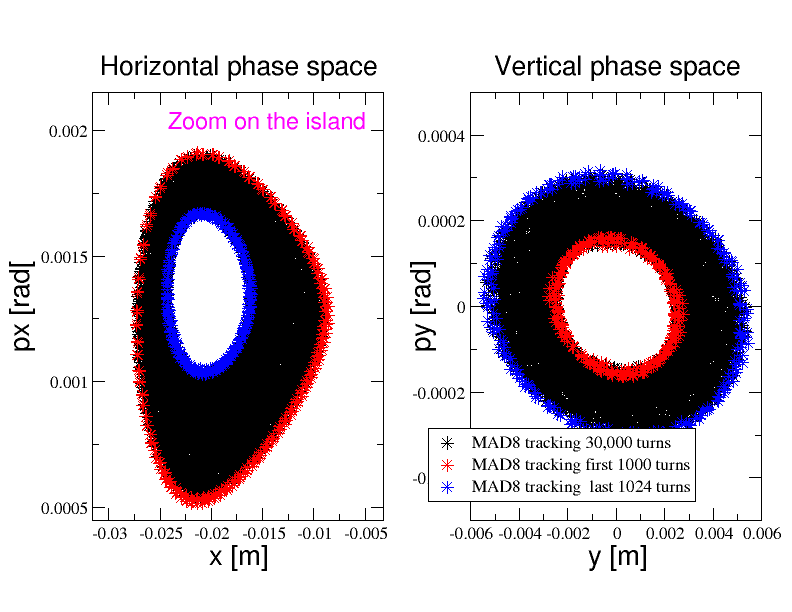 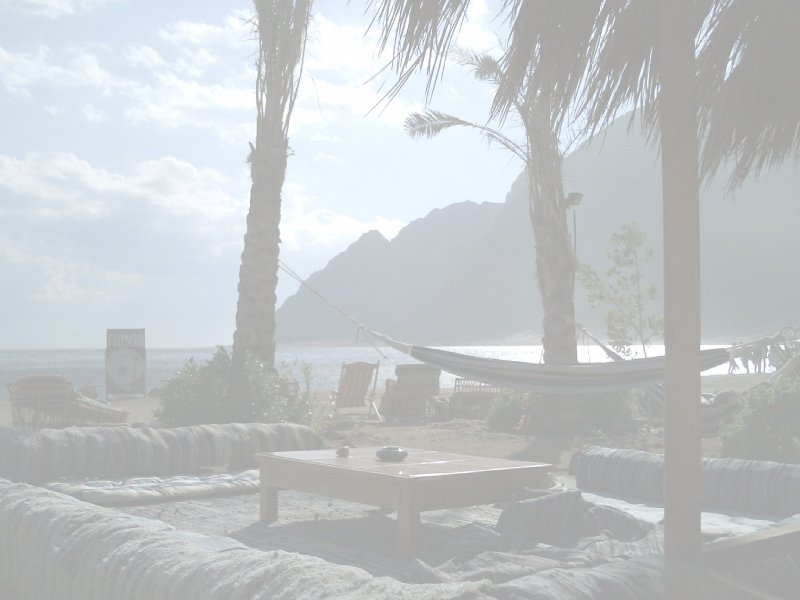 Context
Problem: MAD8 tracking predicts a vertical emittance blow up, measurements don’t show any !!
Vert. beam size increases of 5% only. Emittance: 5.8 -> ~ 6.2 mm mrad
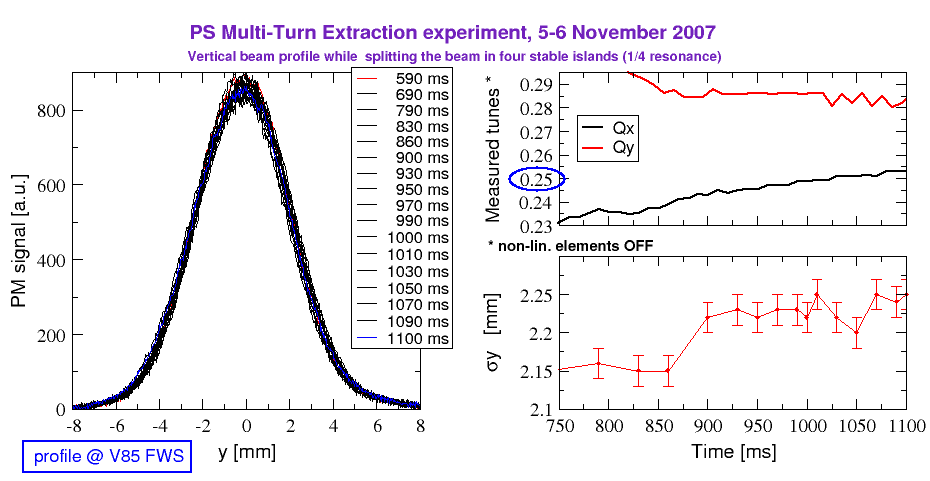 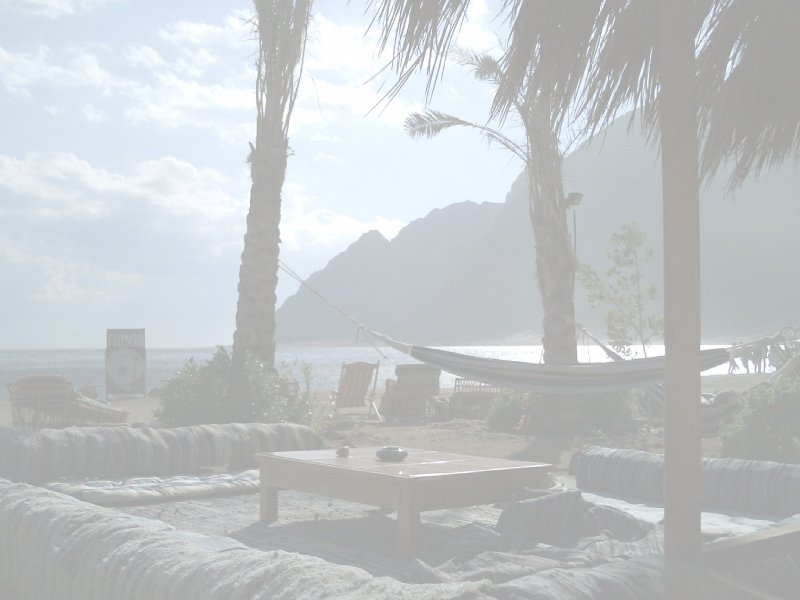 Context
MAD8 tracking predicts a vertical emittance blow up, PTC does not !!
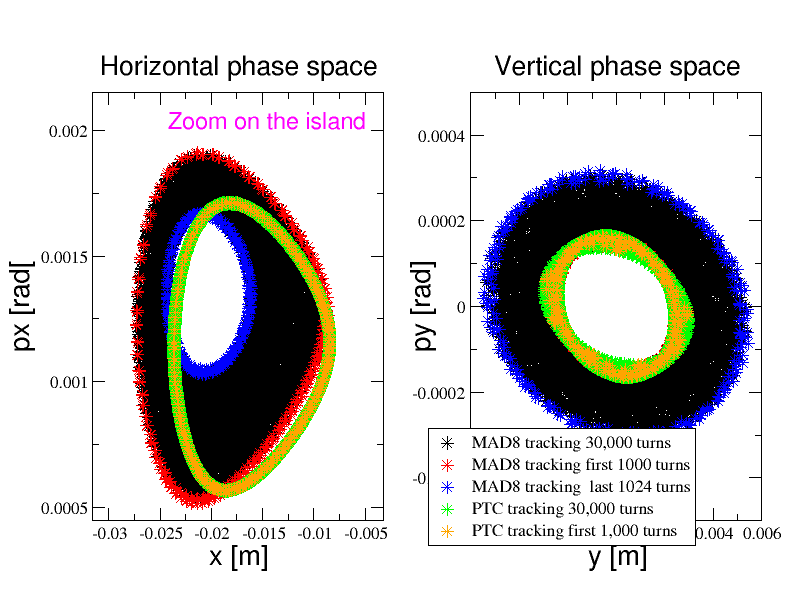 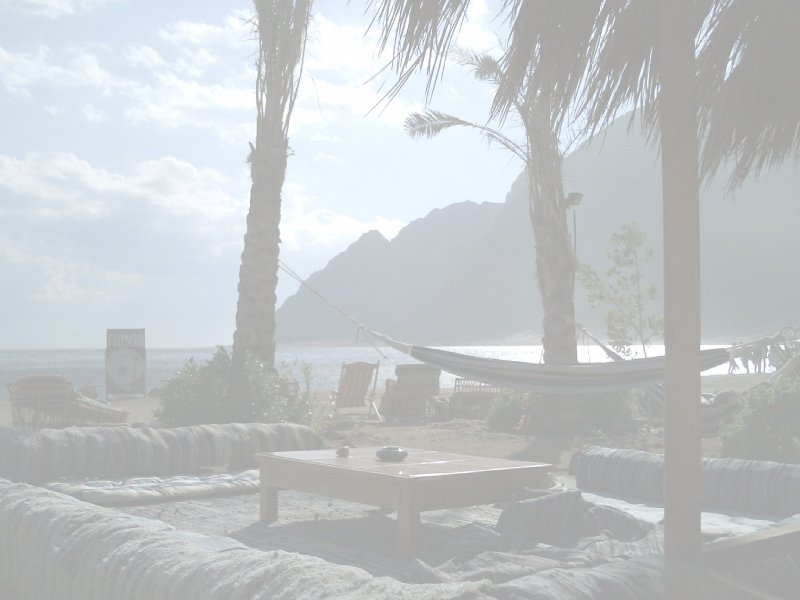 Context
Seen that:
No vertical emittance blow up has been observed in the PS during and after the capture
No theoretical ground for the MAD8 predictions 
PTC tracking is more robust than MAD8
Decision:
Migrate to MADX-PTC multi-particle tracking
Consequence:
A new PS non-linear lattice MADX-PTC model has to be computed (pole-face windings gradients from chromaticity measurement)
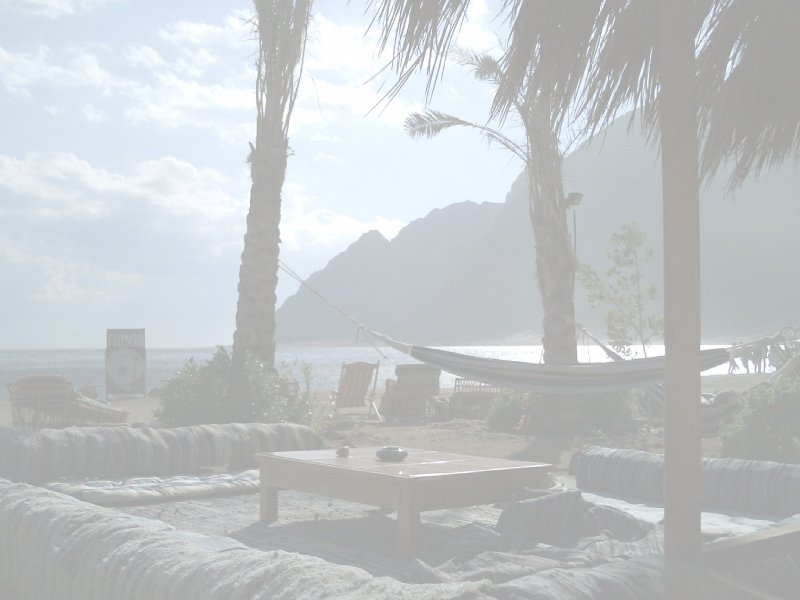 Comparing MADX TWISS, PTC TWISS and PTC tracking
First attempt using the pole-face-windings gradients of MAD8
          MADX TWISS     PTC TWISS   PTC TRACK+FFT+FIT
tunex_t =   6.2445       6.2445         6.2445
chromx1 =   1.3141       0.4646         0.4650
chromx2 =-229.9       -235.3        - 150.8
chromx3 =    N.A.    18272.2         2623.0
tuney_t =   6.29         6.29           6.29
chromy1 =   6.97         7.07           7.04
chromy2 = 156.38       155.33         135.12
chromy3 =    N.A.      6357.8        6744.4
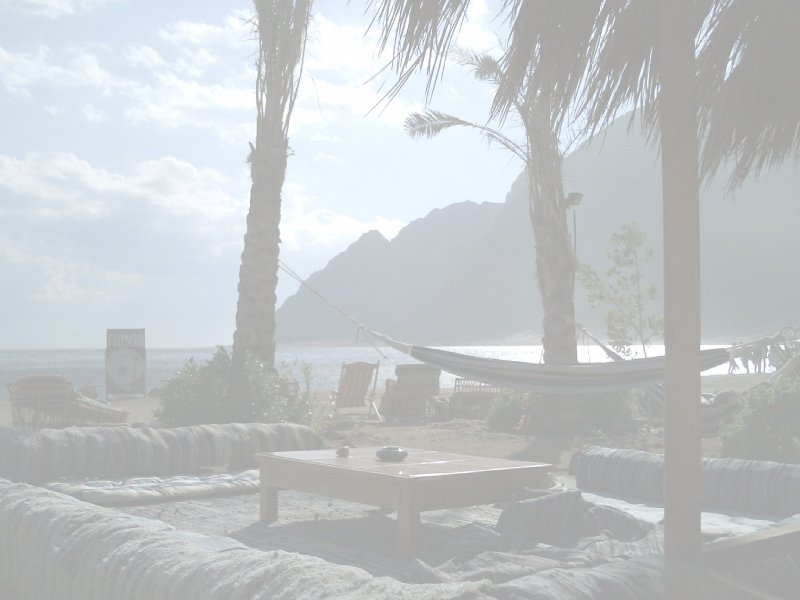 Comparing MADX TWISS, PTC TWISS and PTC tracking
First attempt using the pole-face-windings gradients of MAD8
          MADX TWISS     PTC TWISS   PTC TRACK+FFT+FIT
tunex_t =   6.2445       6.2445         6.2445
chromx1 =   1.3141       0.4646         0.4650
chromx2 =-229.9       -235.3        - 150.8
chromx3 =    N.A.    18272.2         2623.0
tuney_t =   6.29         6.29           6.29
chromy1 =   6.97         7.07           7.04
chromy2 = 156.38       155.33         135.12
chromy3 =    N.A.      6357.8        6744.4
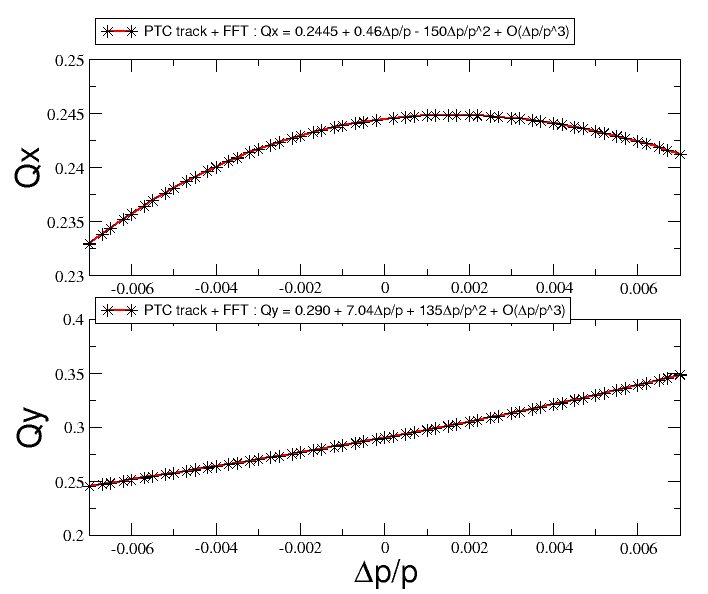 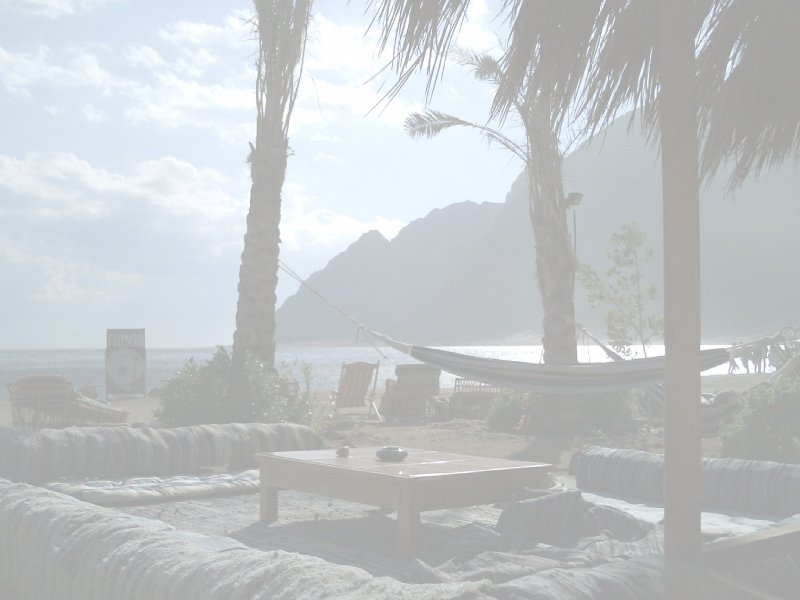 Comparing MADX TWISS, PTC TWISS and PTC tracking
We learned that:
1.Chromaticity from MADX TWISS  is not Chromaticity
Q’=Q’(madx twiss)*   (=0.998 @ 14 GeV/c)
Q’’=Q’’ (madx twiss)*2    … similar for dispersion
2. Correct PTC tracking:
ptc_create_universe;
ptc_create_layout,time=false,model=2,method=6,nst=3,exact;
ptc_start,X= 1.0E-6,PX= 0.0E-3,Y= 1.0E-6,PY= 0.0E-3,T=0.0,PT=0.0;
ptc_track,icase=5,closed_orbit,deltap=-7.0e-3,turns=256;
Ptc_track_end;
3. MADX does not model properly the pole-face angles
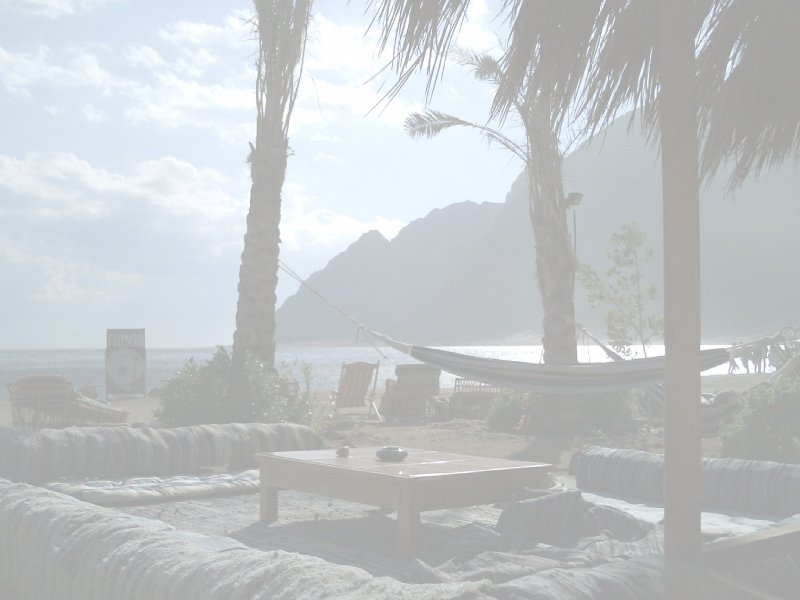 Comparing MADX TWISS, PTC TWISS and PTC tracking
MADX does not model properly the pole-face angles
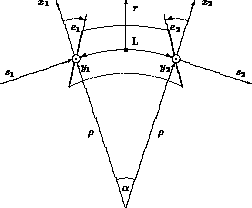 In the PS E1=E2=0, but  stray fields have been modelled by introducing them.
“Effective” E1,E2 depend on the magnet geometry and on energy and have been computed and fitted from magnetic measurement
!-----------------------------------------------------------------------!
!                             F half-units                                          !
!-----------------------------------------------------------------------!
LF   = +2.12600;          ! iron length
DLF  = +0.07024;        ! correction bending length
EF   = +0.16180;          ! end pole face angle

!-----------------------------------------------------------------------!
!                             D half-units                                         !
!-----------------------------------------------------------------------!

LD   = +2.13400;          ! iron length
DLD  = +0.07080;        ! correction bending length
ED   = -0.15700;           ! end pole face angle
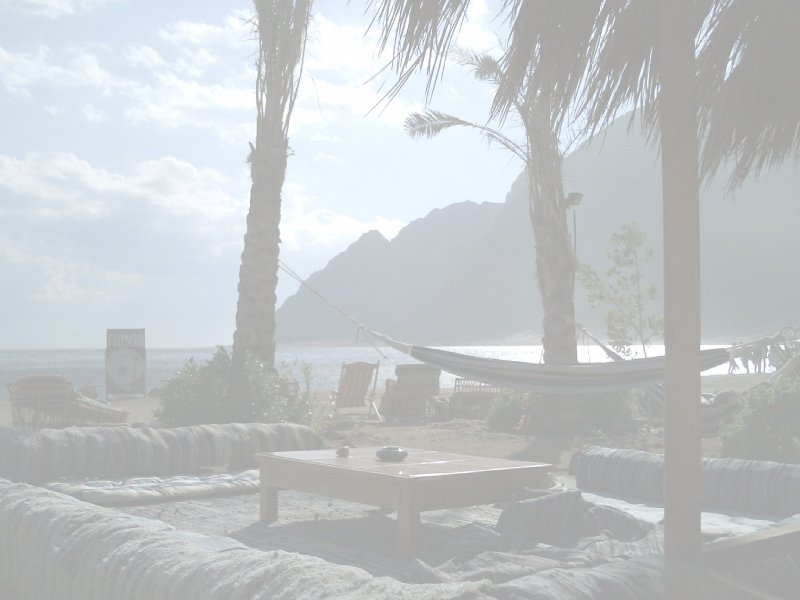 Comparing MADX TWISS, PTC TWISS and PTC tracking
After setting E1=E2=0 and properly run PTC _track
          MADX TWISS     PTC TWISS   PTC TRACK+FFT+FIT*
tunex_t =   6.2445       6.2445         6.2445
chromx1 =   0.4646       0.4646         0.4646
chromx2 = -47.0654      -45.829       -45.866
chromx3 =    N.A.     -2544.4       -2911.0 *
tuney_t =   6.3000        6.3000        6.3000
chromy1 =   7.0710        7.0711       7.0711
chromy2 =  19.7345       20.3195       20.380
chromy3 =    N.A.      8293.96       8310.0
* Quality depends on fit and range of Dp/p
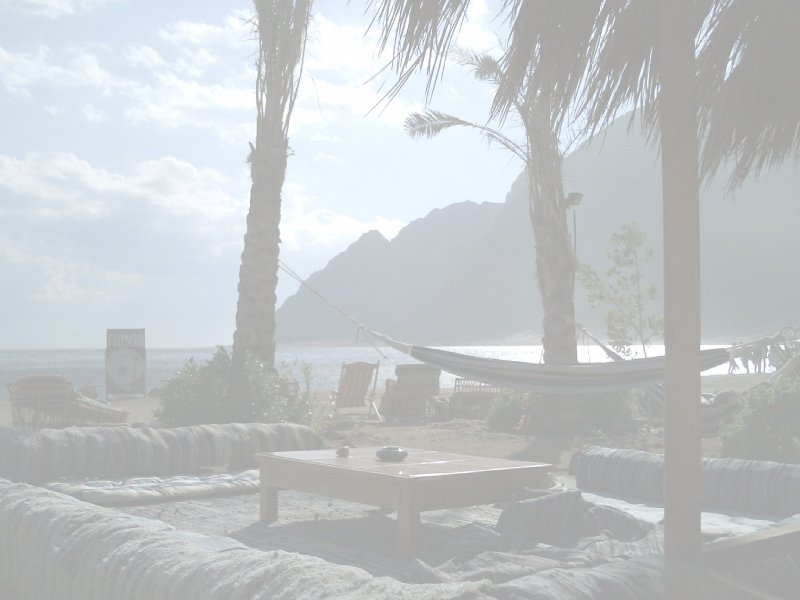 Modeling the PS
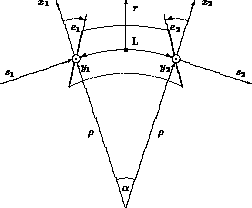 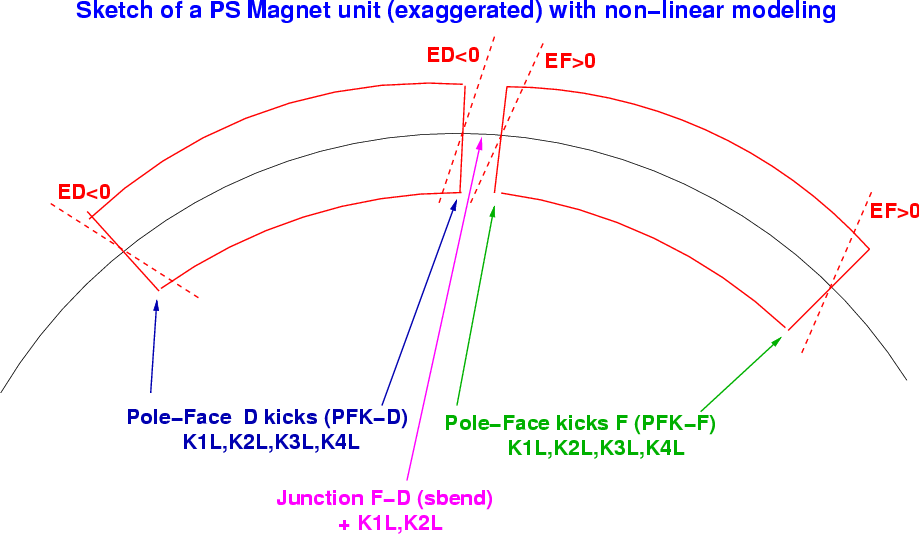 !-----------------------------------------------------------------------!
!                             F half-units                                          !
!-----------------------------------------------------------------------!
LF   = +2.12600;          ! iron length
DLF  = +0.07024;        ! correction bending length
EF   = +0.16180;          ! end pole face angle

!-----------------------------------------------------------------------!
!                             D half-units                                         !
!-----------------------------------------------------------------------!

LD   = +2.13400;          ! iron length
DLD  = +0.07080;        ! correction bending length
ED   = -0.15700;           ! end pole face angle
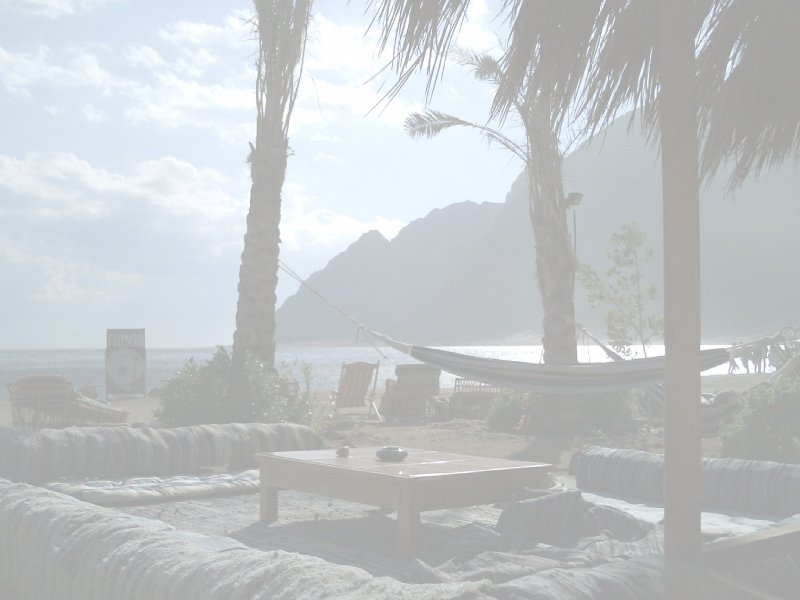 Modeling the PS
* EF,ED & Junction from magnetic measurement @ different energies + fit (from ‘80s)
* PFK-F & PFK-D from non-lin. Chromaticity measurement
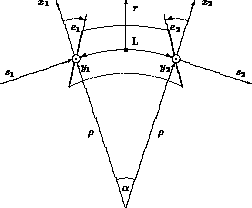 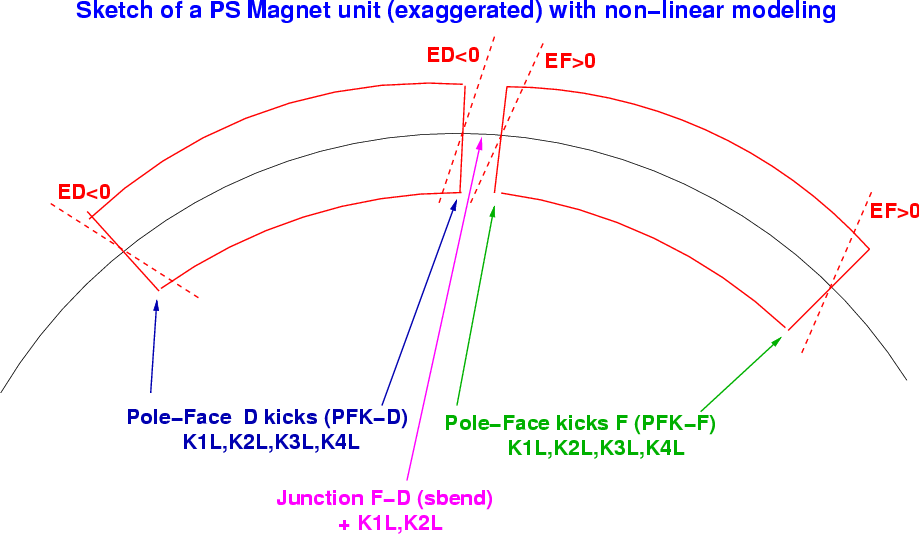 !-----------------------------------------------------------------------!
!                             F half-units                                          !
!-----------------------------------------------------------------------!
LF   = +2.12600;          ! iron length
DLF  = +0.07024;        ! correction bending length
EF   = +0.16180;          ! end pole face angle

!-----------------------------------------------------------------------!
!                             D half-units                                         !
!-----------------------------------------------------------------------!

LD   = +2.13400;          ! iron length
DLD  = +0.07080;        ! correction bending length
ED   = -0.15700;           ! end pole face angle
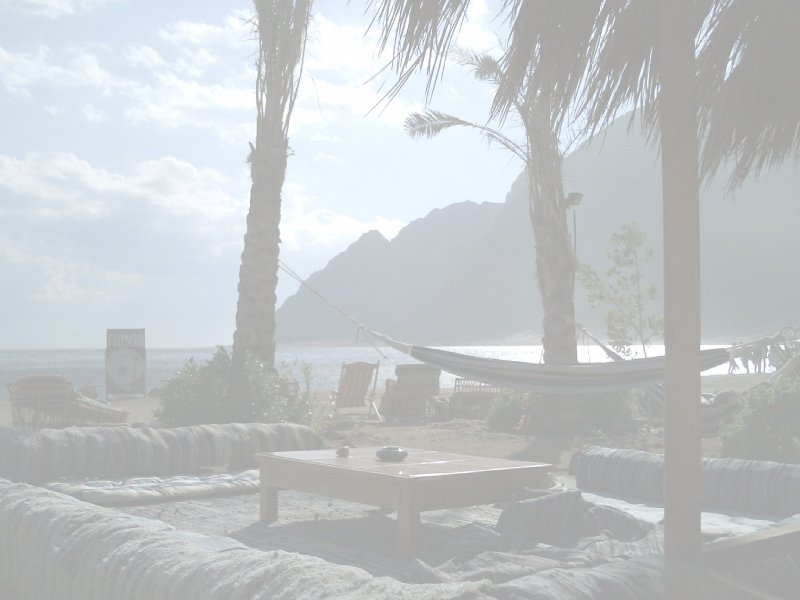 Modeling the PS
* Shall ED,EF & junction be used for the new 5-current PFW mode?
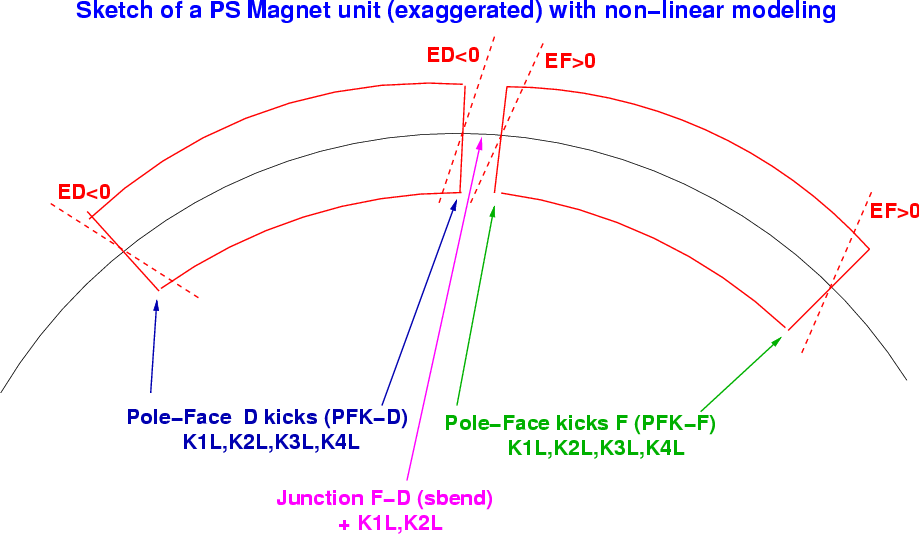 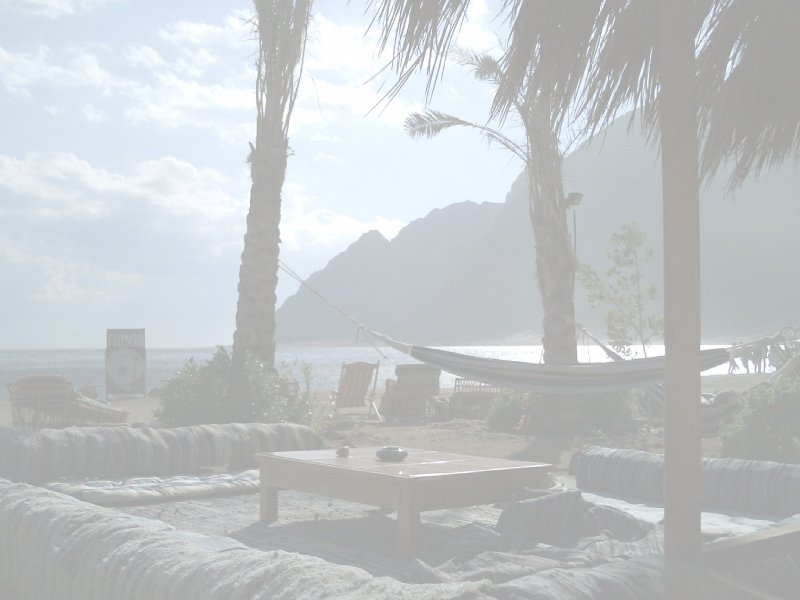 Modeling the PS
* Shall ED,EF & junction be used for the new 5-current PFW mode?
* Possible choices for the official lattice model:
Keep the “effective” EF,ED (and junction) as they are: MADX TWISS shall not be used with dp/p≠0, PTC only
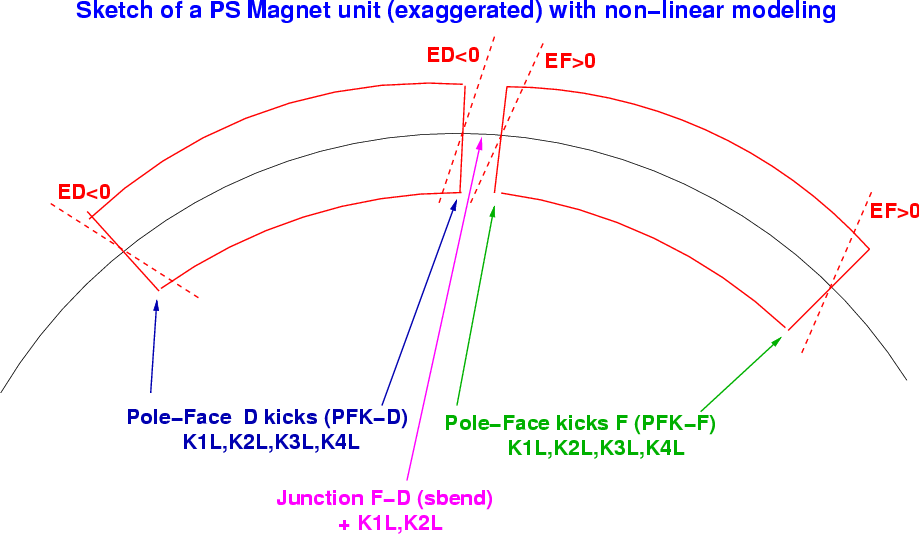 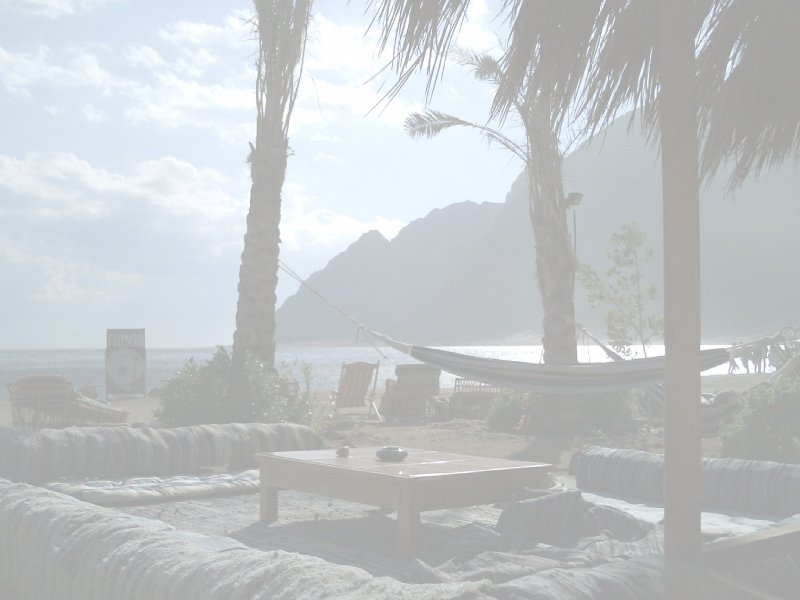 Modeling the PS
* Shall ED,EF & junction be used for the new 5-current PFW mode?
* Possible choices for the official lattice model:
Keep the “effective” EF,ED (and junction) as they are: MADX TWISS shall not be used with dp/p≠0, PTC only
Set again EF & ED to zero (maybe remove also the junction) and rematch for linear and non-linear optics by using PFK-F & PFK-D kicks: both MADX TWISS and PTC are ok.  (Thys agrees, already successfully tested)
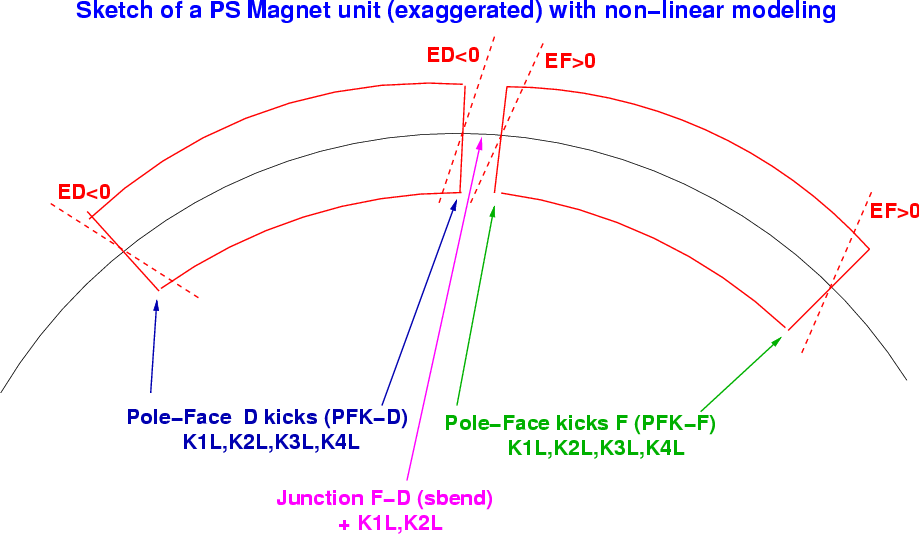 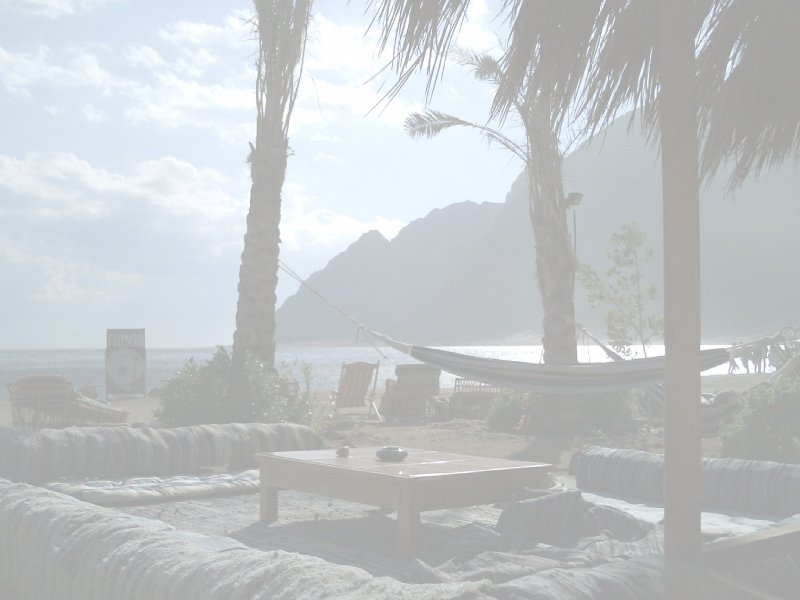 Modeling the PS
* Shall ED,EF & junction be used for the new 5-current PFW mode?
* Possible choices for the official lattice model:
Keep the “effective” EF,ED (and junction) as they are: MADX TWISS shall not be used with dp/p≠0, PTC only
Set again EF & ED to zero (maybe remove also the junction) and rematch for linear and non-linear optics by using PFK-F & PFK-D kicks: both MADX TWISS and PTC are ok.  (Thys agrees, already successfully tested)
Any other idea?
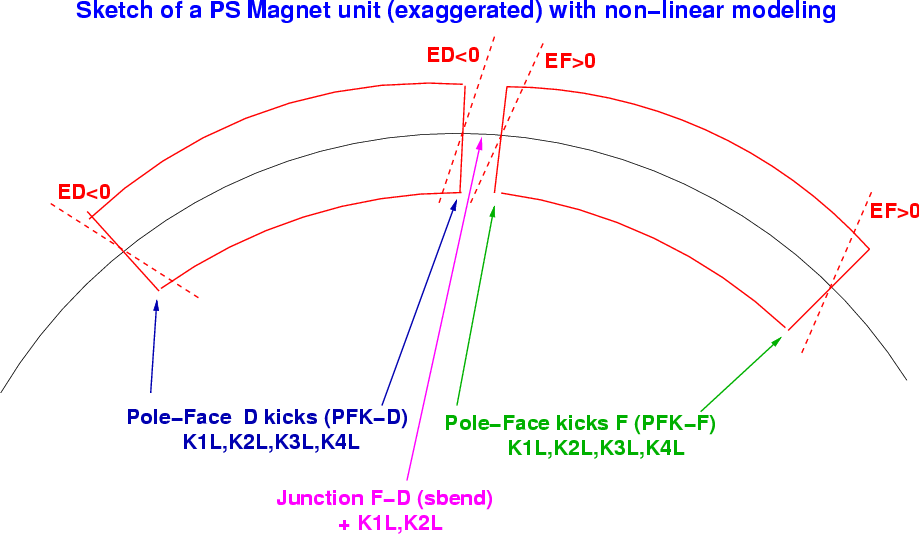